How a House Is Built 
				By Gail Gibbons

Sequencing Sheets
Read Aloud Unit 3, Week 5 Day 5
[Speaker Notes: How a House Is Built sequencing sheets]
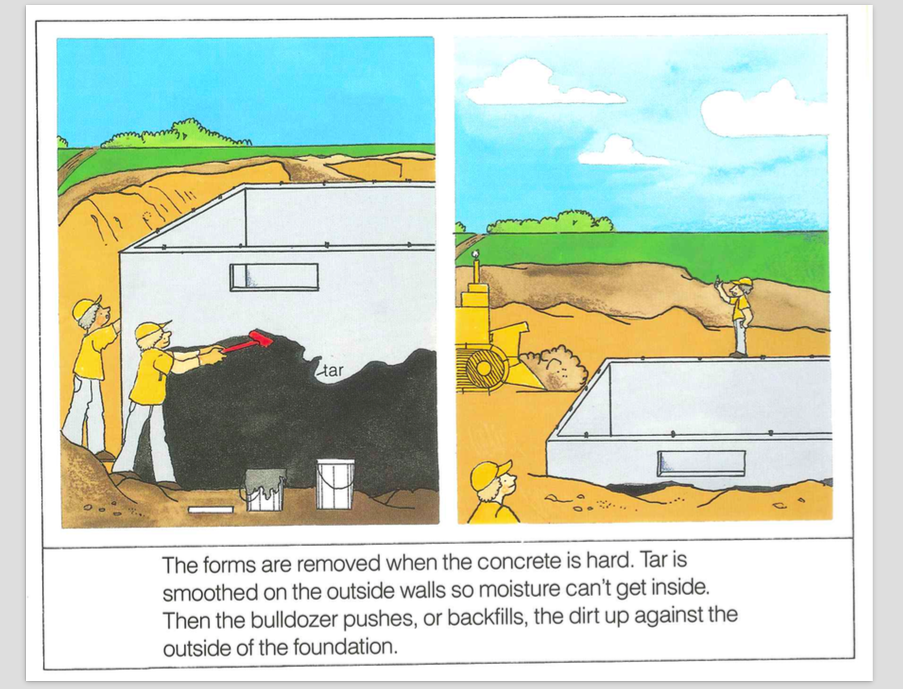 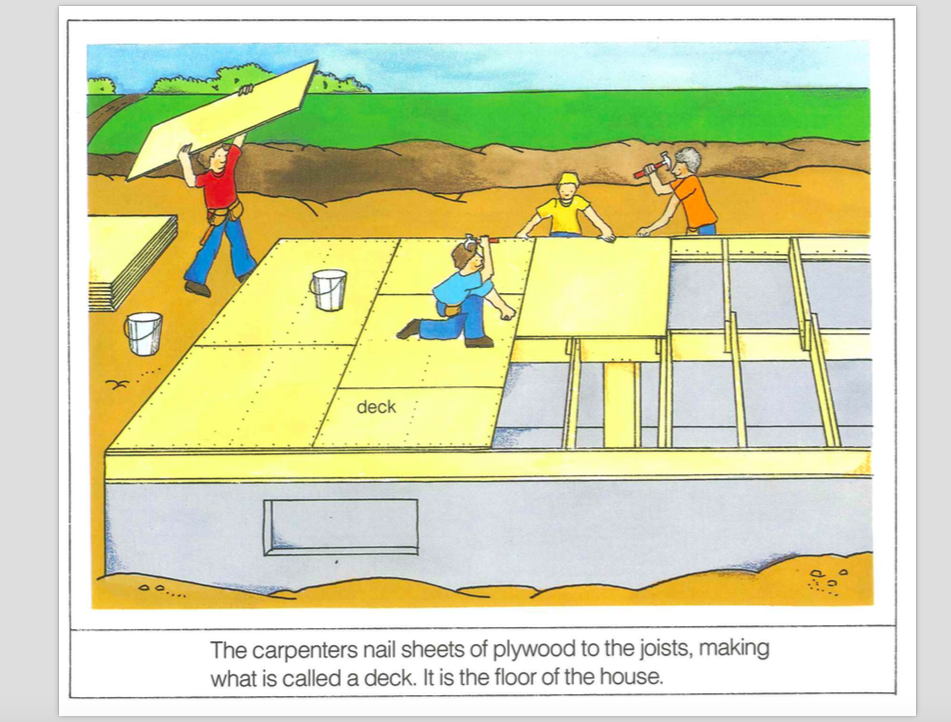 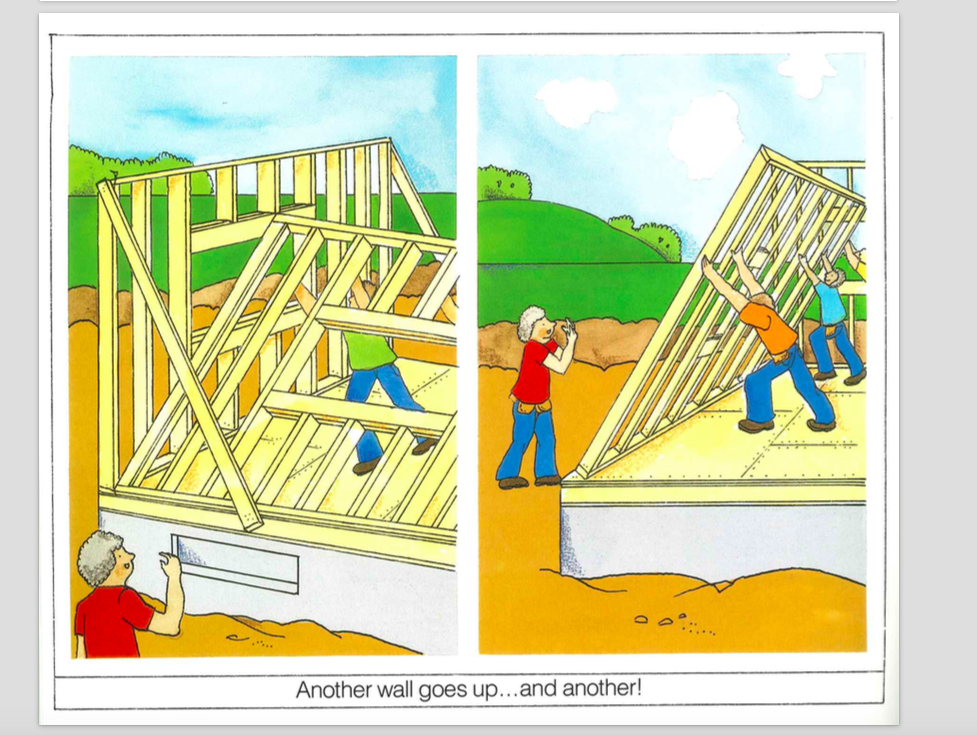 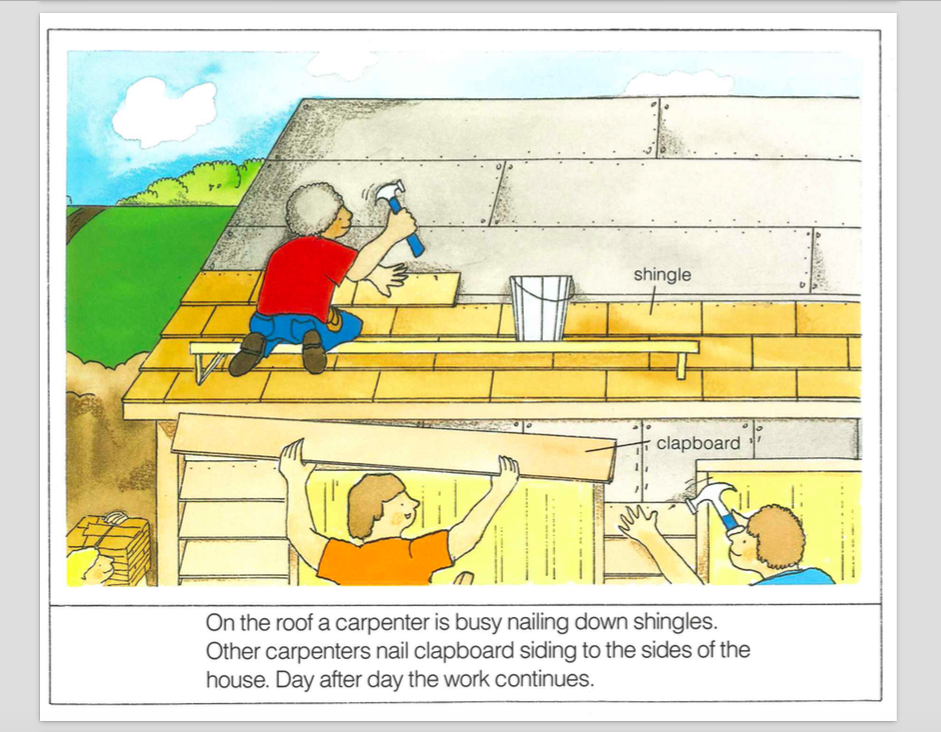 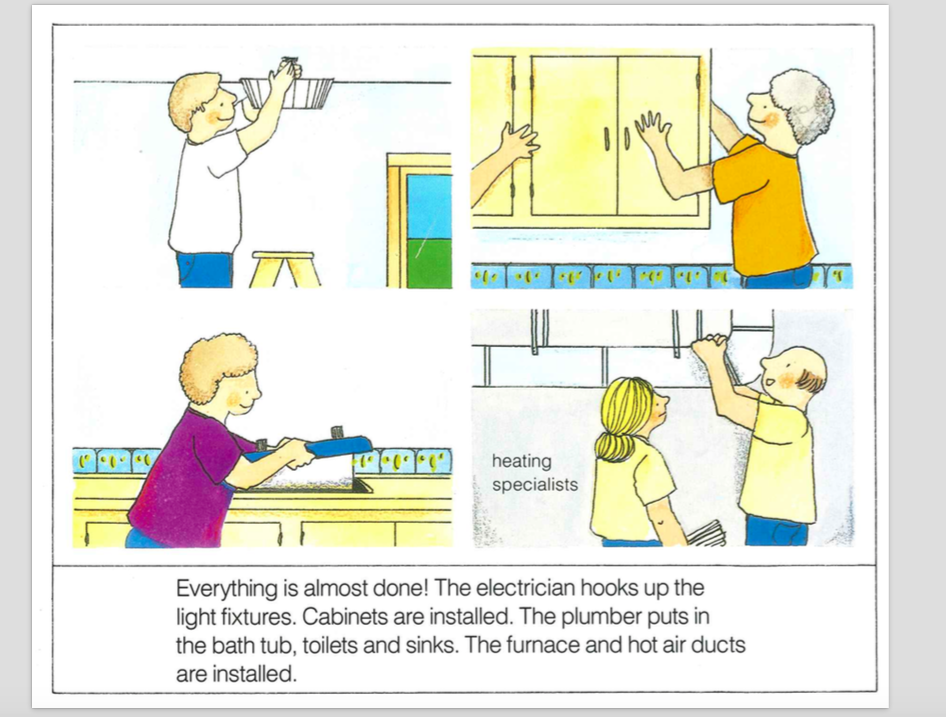